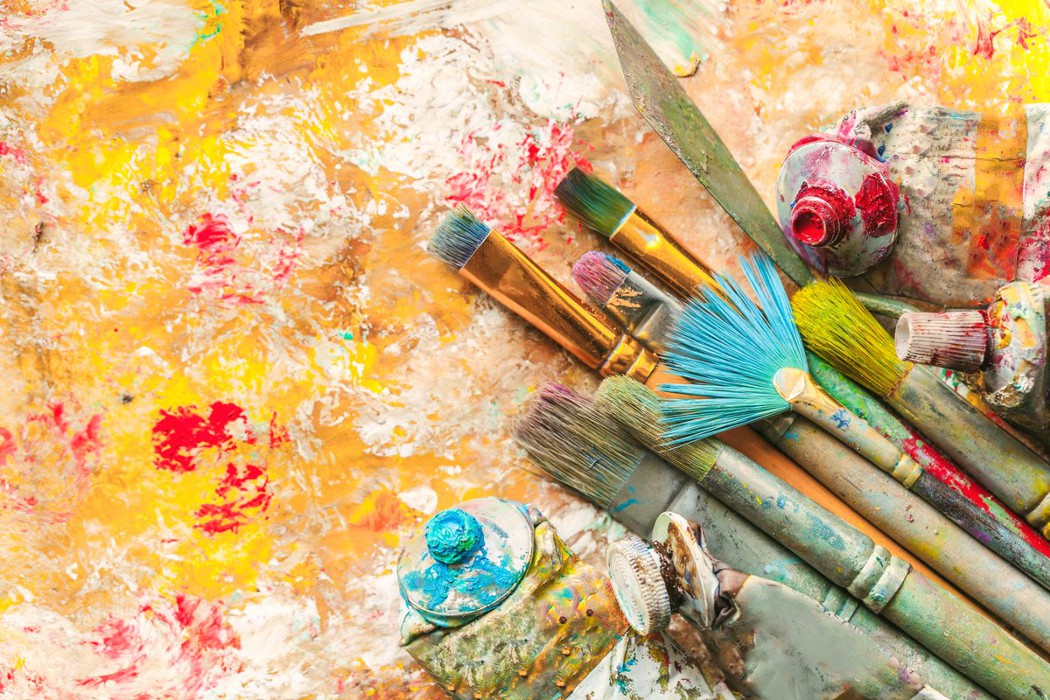 Живопис
Підготувала вчитель образотворчого
 мистецтва  Кубей С.П.
ЖИВОПИС (малярство) – вид образотворчого мистецтва, пов’язаний з передачею зорових образів шляхом нанесення кольорових матеріалів на зображальній площині, а також твори мистецтва, виконані в такий спосіб.
Художні засоби живопису
колір як головний компонент живопису. Сполучення кольорів у картині створює її колорит. Колір у живописі є головним способом зображення;
фактура - різні способи накладання фарб. Розрізняють загладжену і не загладжену фактуру;
світлотінь - співвідношення світла і тіні в картині. 
малюнок - один з найбільш виразних засобів;
перспектива - спосіб створення просторового ефекту на площині. є пряма, зворотна (ікони),лінійна і повітряна перспектива;
 ритм як композиційний спосіб також використовується при створенні мальовничих образів;
Види живопису за призначенням та особливостями  художнього виконання
Монументальний
Декоративний
Станковий
Декораційно-театральний
Мініатюра
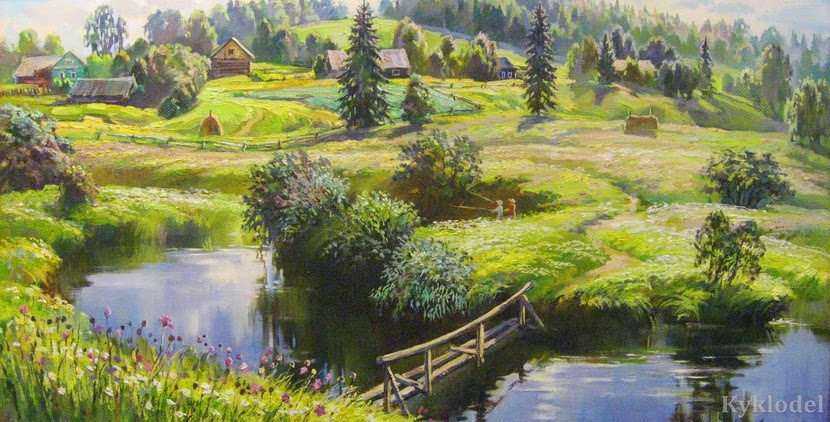 Монументальний живопис
Твори живопису великого розміру, створені для прикрас архітеркурних споруд та ансамблів (стінні розписи, мозаїка, гобелени тощо). Монументальний живопис тісно пов’язаний з архітектурою.
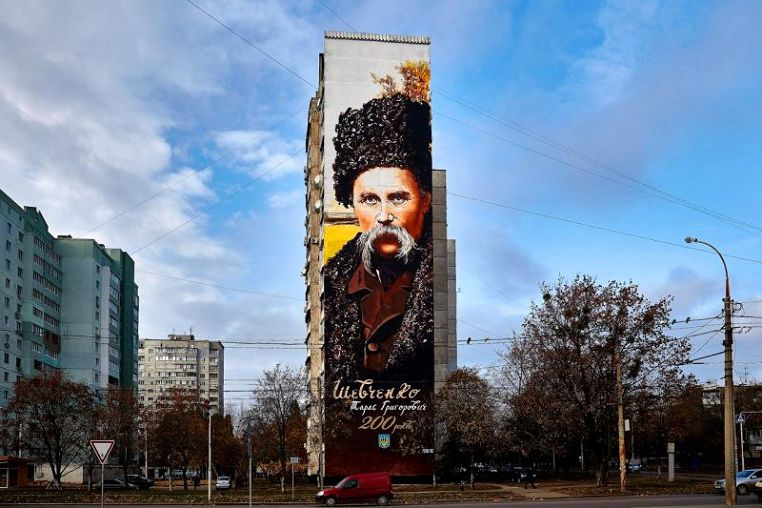 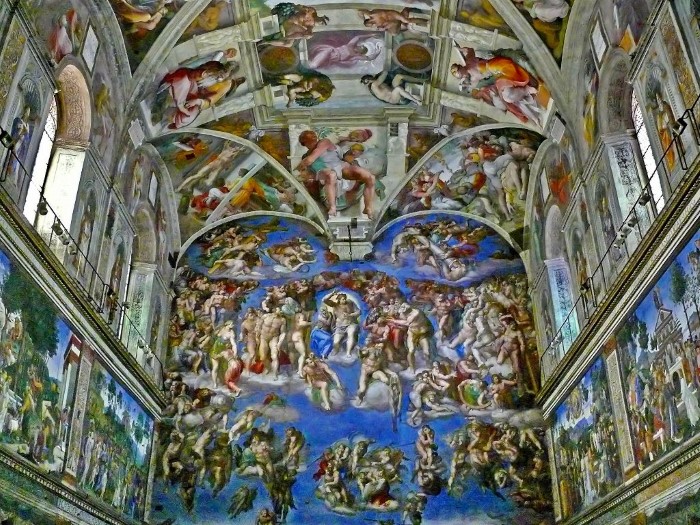 мурал
фреска
Декоративний живопис
вид живопису, який призначений для прикрашання архітектурного ансамблю або є твором декоративно-ужиткового мистецтва.
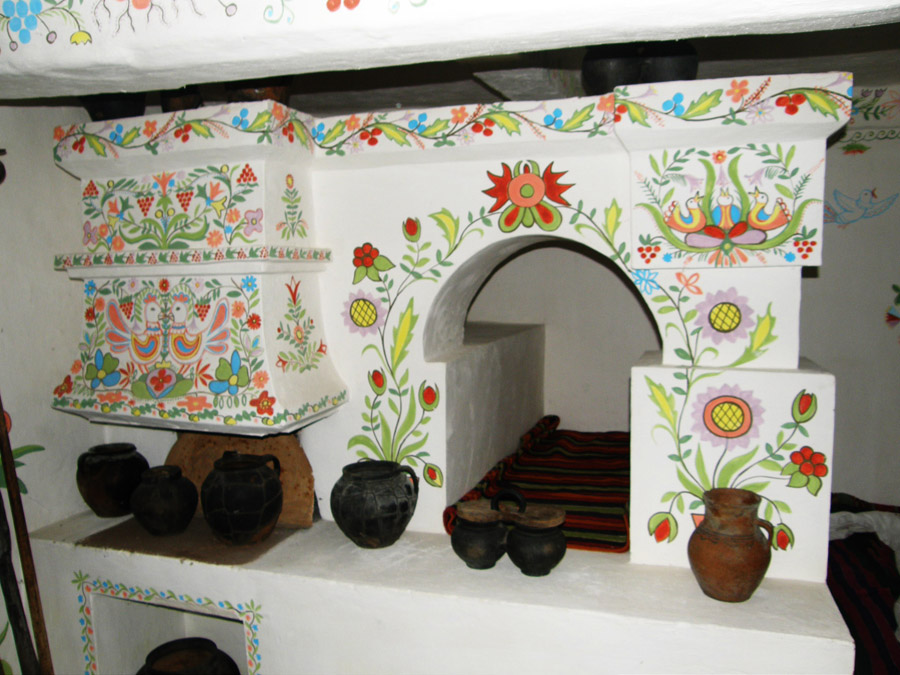 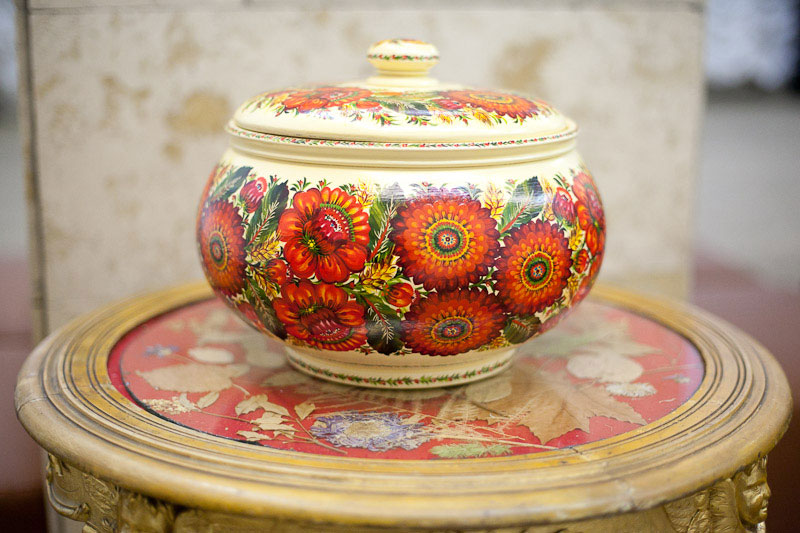 Станковий живопис
Вид  живопису, який  об’єднує твори, що мають самостійне значення і не пов’язані з архітектурним ансамблем. Твори такого виду живопису можна переносити, зберігати в житлових приміщеннях, установах, музеях.
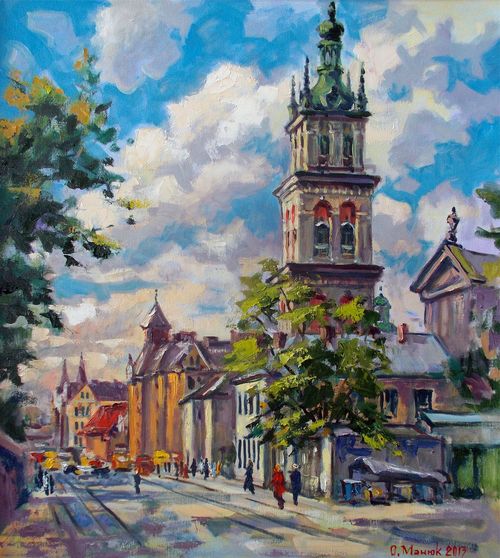 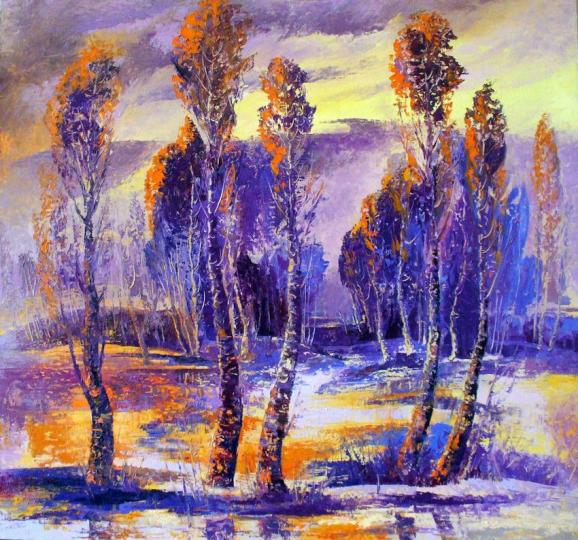 Декораційно-театральний живопис
вид образотворчого мистецтва, який тісно зв’язаний з художнім обрамленням театральної вистави.
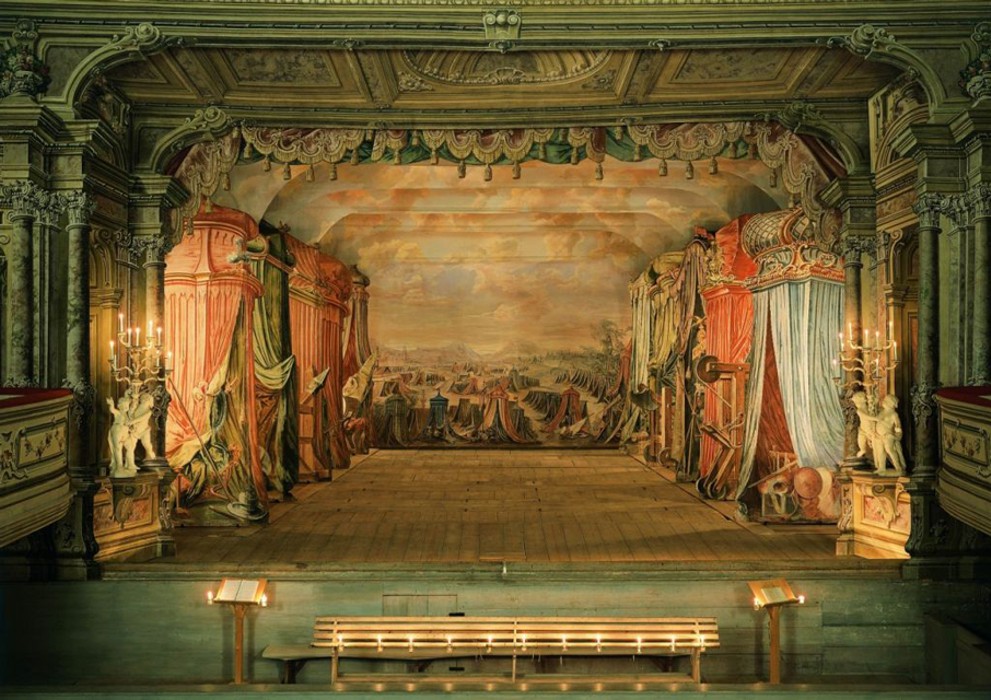 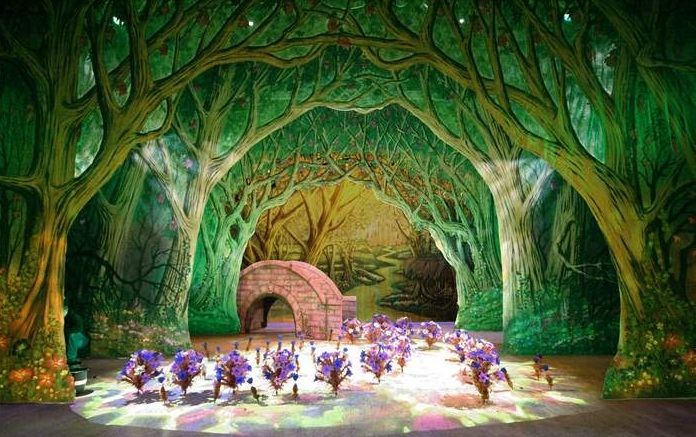 мініатюра
вид живопису, виникнення якого неподільно пов’язано з появою перших рукописів, а внаслідок і повноцінних книг. Дана техніка є прообразом сучасної ілюстрації.
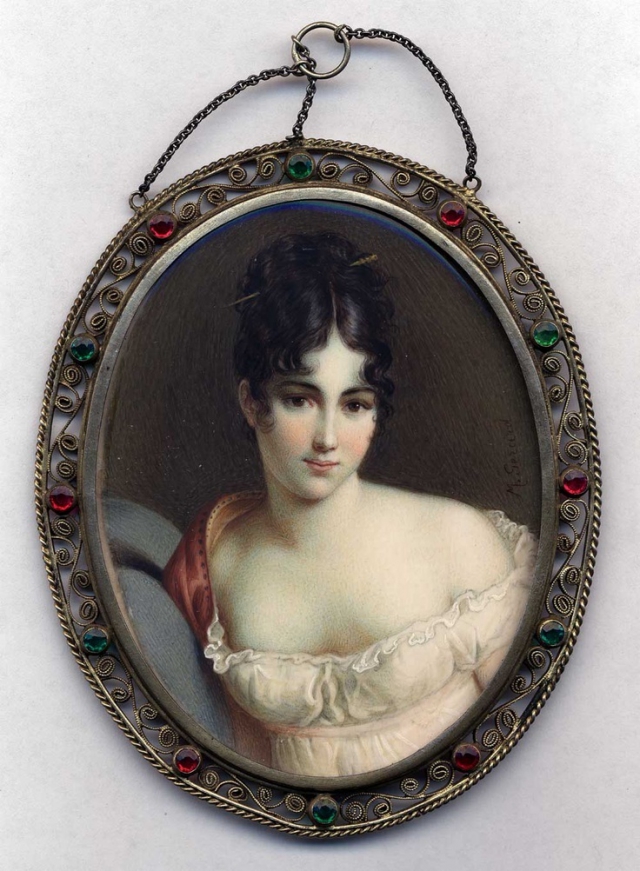 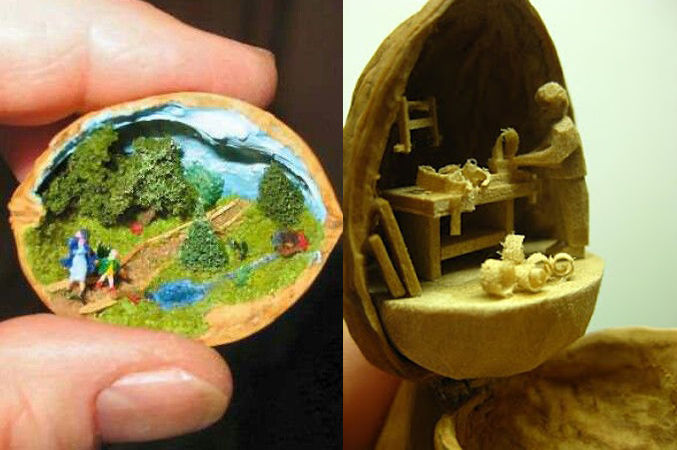